ОТГАДАЕМ КРОССВОРД
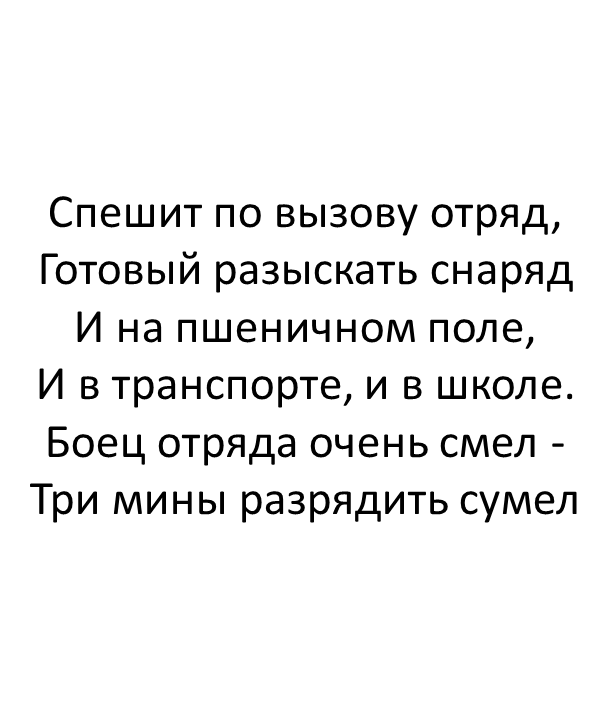 Кто плывет на корабле
К неизведанной земле?
Весельчак он и добряк.
Как зовут его?
Под водой железный кит,Днём и ночью кит не спит,Днём и ночью под водойОхраняет твой покой
Крепкий прочный парашют
За спиной его раскрылся,
И за несколько минут
Он на землю опустился.
Он пройдет и лес, и брод,
Но противника найдет.
Гусеницы две ползут,Башню с пушкою везут.
Он от всех родных вдали
Водит в море корабли.
Повидал немало стран
Наш отважный...